Bos TaurusGenetics
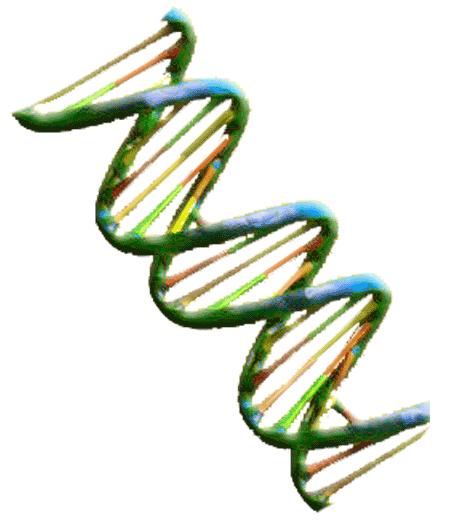 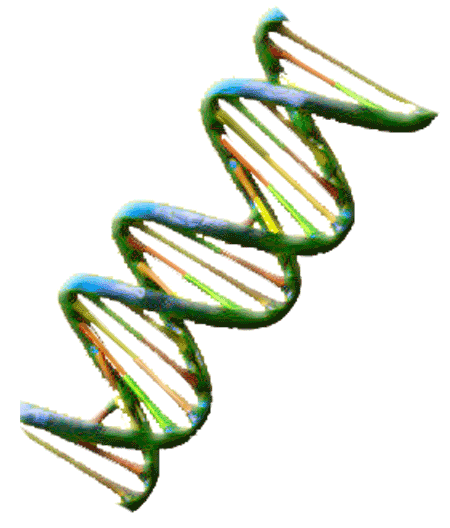 Exploring  Genotypes and Phenotypes of Longhorn Cattle
Base Color
Genetics Vocabulary
Phenotype – describes the  physical appearance of a specific genetic trait or characteristic
Genotype – the genetic code consisting of a pair of alleles that describes a  inheritable characteristic or trait 
Gene- a unit  of  inheritable information arranged located within  chromosomes
Allele – one member of a pair of genes  that determines genetic  characteristics
Wild-type Allele – the gene or characteristic that most commonly occurs in the natural environment this allele is commonly identified as wild by a + symbol following it’s  letter designation. 
Heterozygous  - a pair of alleles that contain two different alleles  one of which is dominant  
Homozygous – a pair of identical alleles
Dominant Trait – a trait that will appear in offspring if one allele is present .  This trait will appear in both heterozygous and homozygous gene pairs.
Recessive Trait – a trait that will appear only if two copies of the allele are present.  This trait only appears in homozygous gene pairs
Color Genetics
All color in cattle is the result of two pigments black and red.
Black can look brown in lower concentrations.
Red can appear orange or yellow.
White  areas are a result of lack of both pigments. 
Three alleles control the amount of  pigments in cattle ED, E+ and e
The ED  allele produces  black pigment.
The E+ allele is called the wild-type allele and produces both red and black pigments.  Calves are red at birth and turn dark brown or gray as they mature, usually with a light muzzle.
The  e allele produces  red pigment.

The wild-type allele is thought to represent the ancestral coloration of the wild Aurochs, from which modern Bos taurus cattle breeds have descended.
Homozygous Base Color Genotypes
Black	          	Dark Brown or Gray	             Red
		 ED/ED  	 	           E+/E+ (wild allele)               e/e






The black allele is dominant  over both wild and red alleles . 
The wild allele is dominant over the red allele.
  (ED > E+ > e)
1. Three Alleles  make the base color genetics more complex list all possible genotypes under their phenotypes. Possible Allele Combinations:  ED ED, E+ E+, e e, ED E+, ED e  , E+ e
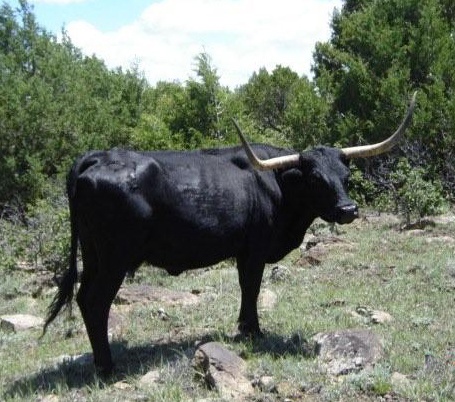 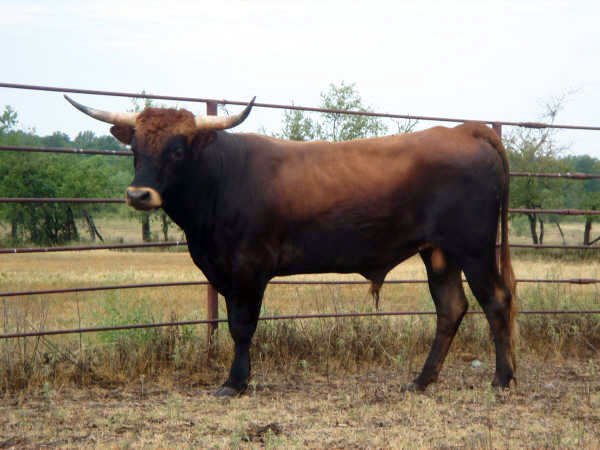 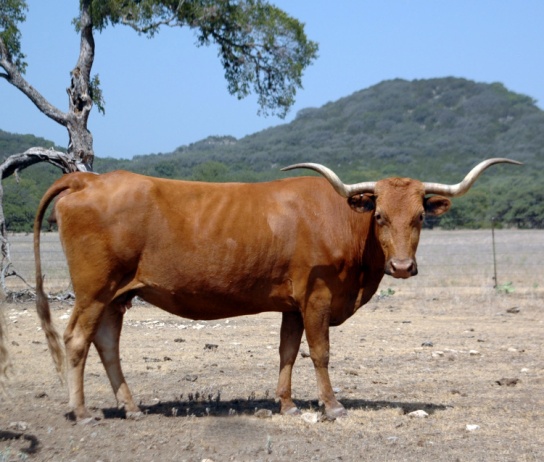 Homozygous Base Color Cross
2. Fill out the Punnett Squares for all possible homozygous color crosses.
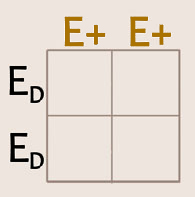 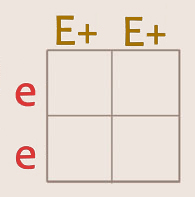 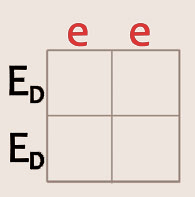 How do the percentages in genotype results compare with phenotype results in homozygous crosses?
Homozygous Base Color Cross Results
Black Allele X Wild Type Allele                     Wild Type Allele X Red Allele                            Black Allele X Red Allele
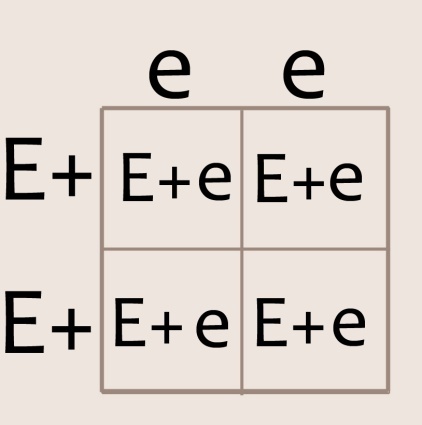 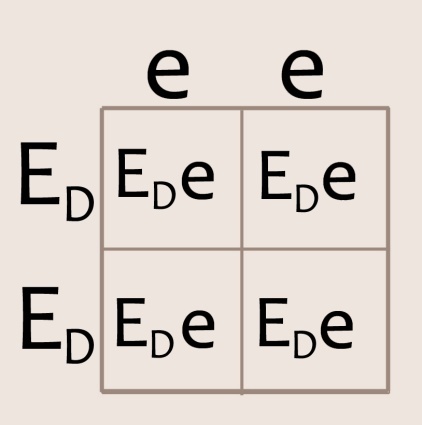 Genotype: 100%  ED/E+
 Phenotype: 100% Black
Genotype: 100 %  E+/e
Phenotype: 100 %  Dark Reddish Brown or Reddish Gray
Genotype: 100 % ED/e
Phenotype: 100 % Black
Two Allele Heterozygous Genetic Crosses
Now try the following heterozygous crosses:
3. Two  Alleles 
Homozygous X Heterozygous
4. Same Genotypes 
Heterozygous X Heterozygous
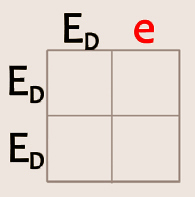 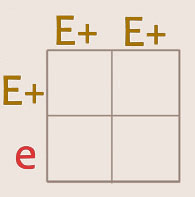 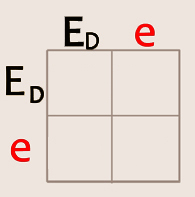 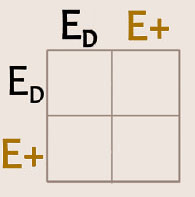 (ED > E+ > e)
List all possible phenotypes and genotypes and their percentages for each cross.
5. Based on what you just learned which statement below is true?
a. The cow and calf are both homozygous.
	b.  The calf inherited her color genes from her sire.
	c. The cow is heterozygous and the calf inherited her 
	recessive gene.
	d. This cow could not be this calf’s dam.
Three Allele Heterozygous  CrossesNow try working three  allele Punnet squares.
6.
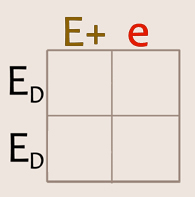 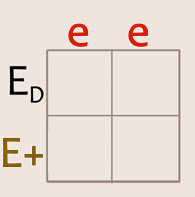 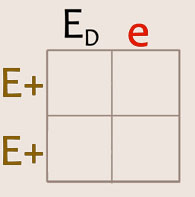 Three  Alleles
Homozygous 
X
 Heterozygous
7.
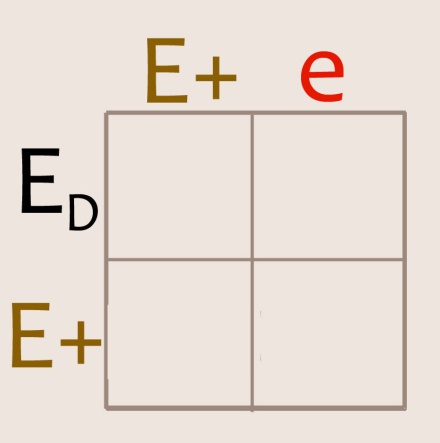 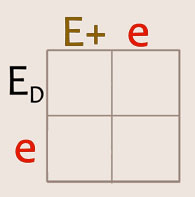 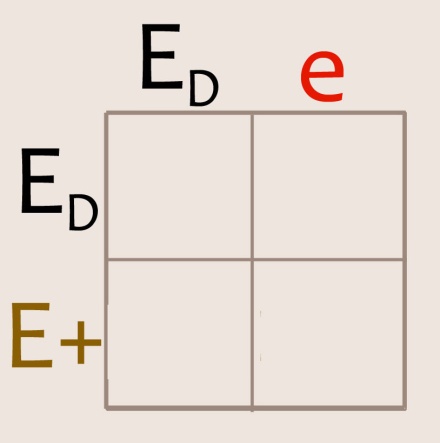 Different Genotypes 
Heterozygous 
X
 Heterozygous
TEKS
Middle School  Science, Grade 7 112.19.b 
(14)  Organisms and environments. The student knows that reproduction is a characteristic of living organisms and that the instructions for traits are governed in the genetic material. The student is expected to:
(A)  define heredity as the passage of genetic instructions from one generation to the next generation;
(B)  compare the results of uniform or diverse offspring from sexual reproduction or asexual reproduction; and
(C)  recognize that inherited traits of individuals are governed in the genetic material found in the genes within chromosomes in the nucleus.
High School Biology 112.34. c
6)  Science concepts. The student knows the mechanisms of genetics, including the role of nucleic acids and the principles of Mendelian Genetics. The student is expected to:
(B)  recognize that components that make up the genetic code are common to all organisms;
(D)  recognize that gene expression is a regulated process;
(F)  predict possible outcomes of various genetic combinations such as monohybrid crosses, dihybrid crosses and non-Mendelian inheritance;
This Power Point was designed to be used with the 
“Bos Taurus Base Color Genetics” work sheet
Bibliography
Dr David M. Hillis, ”The Genetics of Coloration in Texas Longhorns” , Parts I-V , 2004, University of Texas, http://doublehelixranch.com/color.html 
Dr. David Kirkpatrick, “Color Inheritance in Beef Cattle”, Animal Science, University of Tennesse, http://animalscience.ag.utk.edu/beef/pdf/ColorInheritenceFDK2004.pdf 
This Power Point was developed by Kristene Newcomb for  Cattlemen’s Texas Longhorn Conservancy and the State Herds of Texas.  You are welcome to use it in your class room.  
Kristene@folsomfallies.com